BÀI 1: TẠO LẬP THẾ GIỚI
KHỞI ĐỘNG
Em đã đọc truyện thần thoại nào của Việt Nam? Hãy kể lại cho cả lớp cùng nghe.
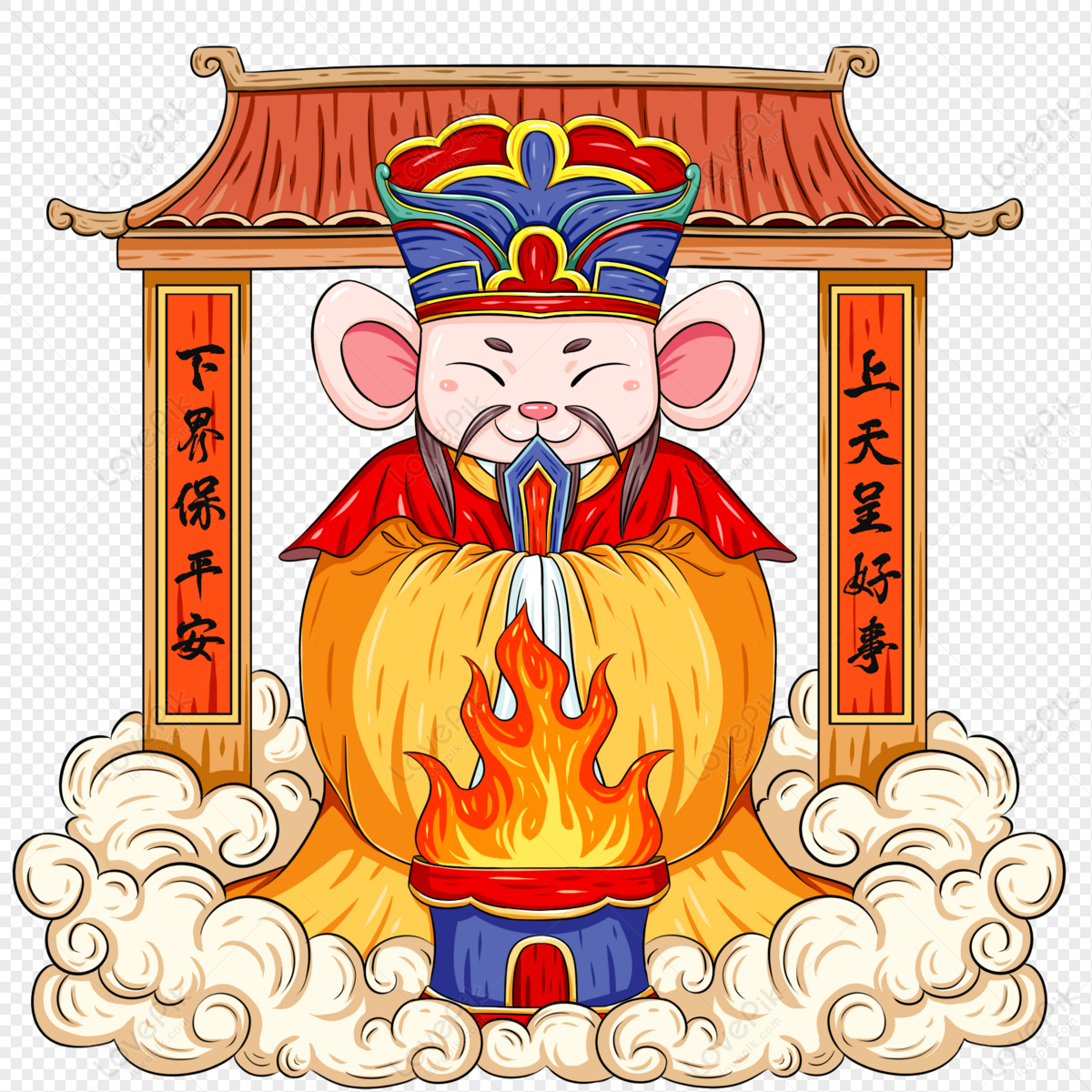 Thần Bếp
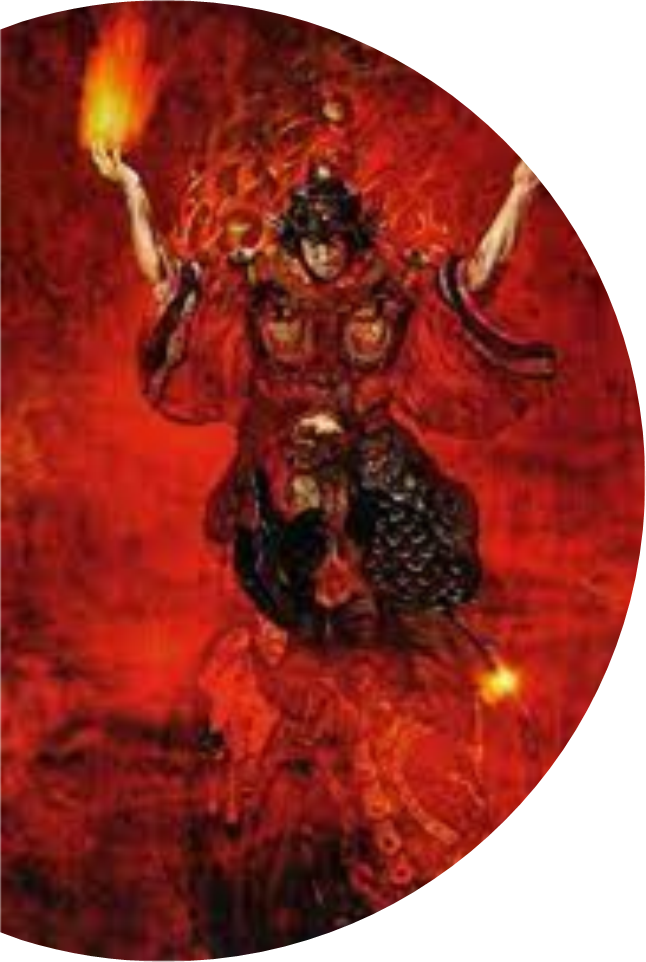 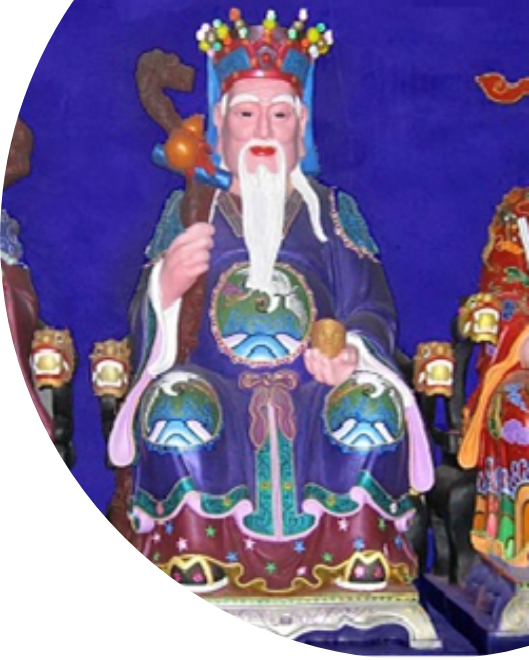 Thần Lửa
Thần Đất
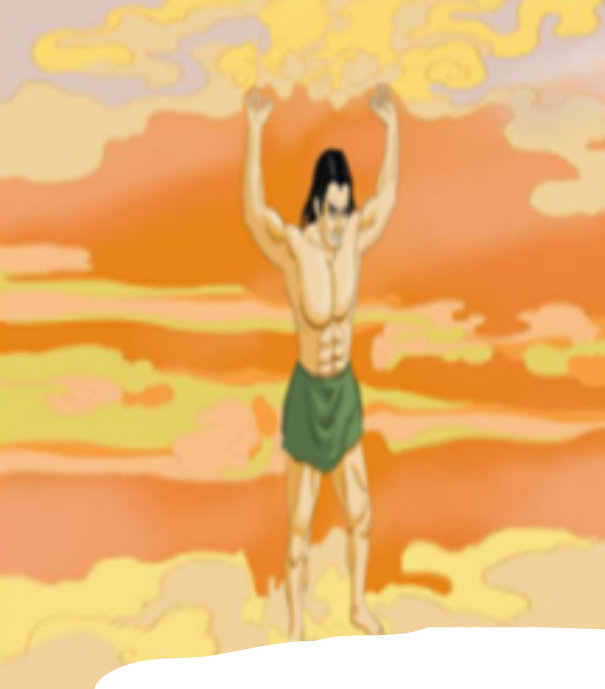 VĂN BẢN 1: THẦN TRỤ TRỜI
(Thần thoại Việt Nam)  (thoại
TRI THỨC NGỮ VĂN
a.Xuất xứ: Theo Nguyễn Đổng Chi, Lược khảo về thần thoại Việt Nam, Trung tâm Khoa học Xã hội và Nhân văn Quốc gia, NXB Khoa học Xã hội, Hà Nội, 2003, tr 67
b.Nhân vật chính: Thần Trụ trời
*TÓM TẮT:
Thưở trời đất còn là một đám hỗn độn, tăm tối, xuất hiện một vị thần to lớn đã dùng sức mạnh của mình đào đất, đắp cột để chống trời khiến trời được đẩy lên cao. Khi trời đã được đẩy lên cao, thần phá cột chống trời, khiến đất đá vung khắp nơi, làm cho mặt đất chỗ cao chỗ thấp.
Các sự việc chính
Những việc làm của thần Trụ trời (công trạng của thần): đắp cột chống trời để phân chia trời đất; phá cột chống trời khi trời đã cao vừa ý.
Sự xuất hiện các vị thần khác để tiếp tục công việc kiến thiết ra thế giới
Giới thiệu bối cảnh thần Trụ trời xuất hiện
Đọc – hiểu chi tiết
II
1. Không gian và thời gian trong truyện
PHIẾU HỌC TẬP 01:
Tìm hiểu không gian – thời gian trong thần thoại
-Thời gian: cổ sơ, không xác định
- Không gian: Không xác định, đang trong quá trình tạo lập
2. Nhân vật thần Trụ trời
PHIẾU HỌC TẬP 02:
Tìm hiểu nhân vật thần thoại: Thần Trụ trời
3.Ý nghĩa n/v thần Trụ trời
Hình tượng thần Trụ trời chính là cách hình dung, lí giải về sự hình thành thế giới tự nhiên, nguồn gốc vũ trụ của con người thời cổ. Có thể nhận thấy, cách nhận thức và lí giải về nguồn gốc của người thời cổ còn rất thô sơ.
Kì tích của thần Trụ trời đồng thời phản ánh vẻ đẹp riêng của cuộc sống lao động, tín ngưỡng và văn hóa của người Việt từ xa xưa.
PHIẾU HT 03 : 
TÌM HIỂU CÁC YẾU TỐ NGHỆ THUẬT
III. Tổng kết
1. Nghệ thuật
Chi tiết tưởng tượng kì ảo.
Ngôn ngữ tự sự hồn nhiên.
Xây dựng nhân vật chức năng.
Thời gian phiếm chỉ, mang tính ước lệ và không gian vũ trụ với nhiều cõi khác nhau.
Cốt truyện đơn giản nhưng hấp dẫn, sinh động, có những chi tiết bất ngờ thú vị.
2. Nội dung, ý nghĩa
Qua câu chuyện Thần Trụ trời, người nguyên thủy thể hiện cách nhận thức  và lí giải về sự hình thành thế giới tự nhiên.
Truyện kể về vị thần Trụ trời đắp cột chống trời, tạo lập nên trời và đất.
*Luyện tập : Cách hình dung và miêu tả đất, trời trong câu “đất phẳng như cái mâm vuông, trời trùm lên như cái bát úp…” trong truyện Thần Trụ trời gợi cho em nhớ đến truyền thuyết nào của người Việt Nam? Hãy tóm tắt truyền thuyết ấy và chỉ ra điểm tương đồng giữa hai tác phẩm.
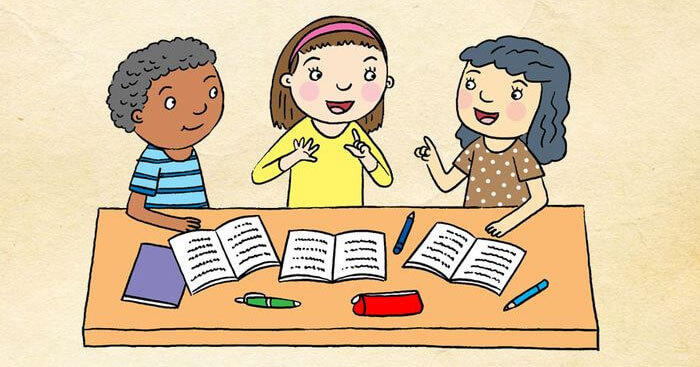 VẬN DỤNG:
-Ngoài thần Trụ trời, em có biết hiện tượng tự nhiên nào được gắn với các vị thần? Hãy chia sẻ.
- Trong thần thoại các nước khác, em có biết vị thần nào có công trạng giống thần Trụ trời trong thần thoại Việt Nam không? Hãy chia sẻ câu chuyện về vị thần đó.
DẶN DÒ: SOẠN BÀI “PRÔ MÊ TÊ VÀ LOÀI NGƯỜI”- THẦN THOẠI  HI LẠP